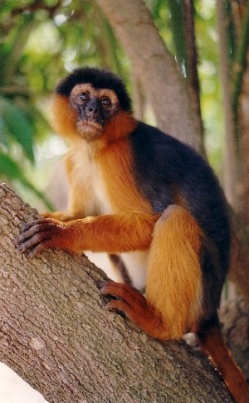 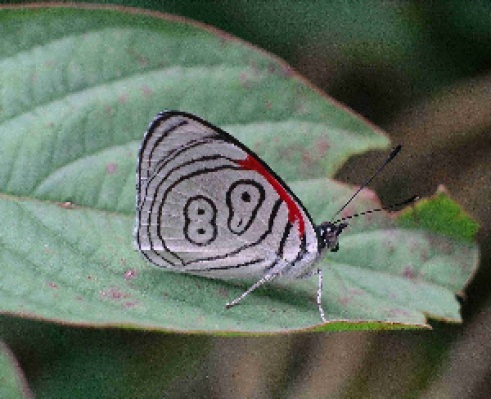 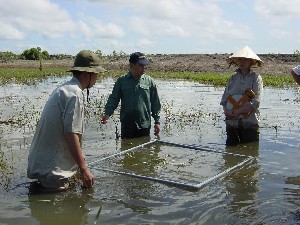 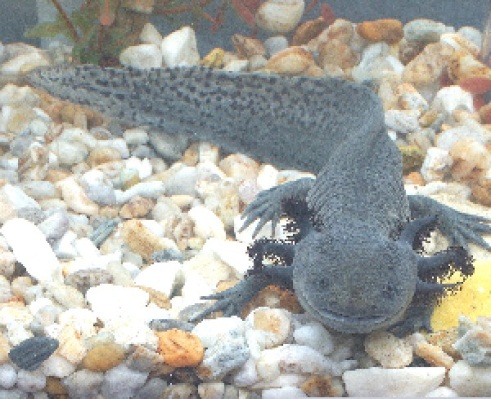 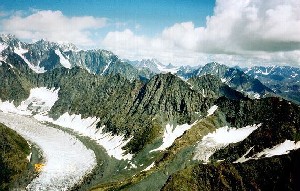 The Darwin Initiative
Frequently asked Questions
Specific questions
Question 4 asks for a repetition of Q24 – is this correct or should it be Q25? 
FCO notifications: we are based and registered in country – do we still need to contact the UK High Commission?
What are you looking for in terms of comments on gender issues?
Specific questions continued
Some baseline information is not available as this is what the project needs to quantify so including milestones is difficult. Any advice?
Darwin standard measures. It seems that Darwin would like these incorporated (even though the log frame is now the main means of M&E) - but where?
Frequently Asked Questions
How should we include Full Economic Costing?  And 40% of what – salary costs, overheads/estate costs?
Can we change our budget request/Project Leader/partners  between Stage 1 and Stage 2?
Can we add lines to the budget spreadsheet?
In the Workplan, do the ‘months’ need to match the boxes highlighted?
FAQs continued
What CVs do we need to submit?
Can you accept any materials after the deadline?
Can I submit additional materials to support my application?
How can I respond to the comments raised at Stage 1?